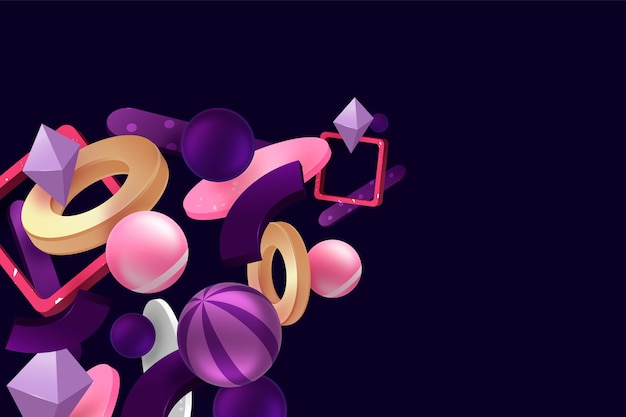 Diseño Tridimensional
PhD. Margarita Pomboza Floril
Resultado de aprendizaje
Responde a planteamientos visuales de orden tridimensional, con una serie de habilidades y actitudes tales como razonar ubicar e identificar espacialmente un objeto e interactuar con espacios ya creados y preestablecidos ya sea creando estructuras o desarrollando ambientes integrales que satisfagan las necesidades de sus usuarios potenciales
Indicaciones generales
Indicaciones generales
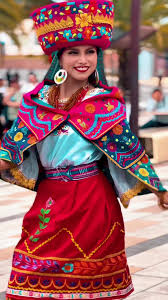 Proyecto final
Se trabajará entorno a la interpretación semiotica de los pueblos y nacionalidades del Ecuador.
Materiales a utilizar
Bocetero, Hojas cuadriculadas
Papel manteca
Lápices de dibujo y de colores
Juego Geométrico (tablero)
Plancha de corte
Cuter o estilete
Hojas y cartulinas de colores
Masa porcelanizada, arcilla, oasis
Pintura acrílica
Papel seda
Elementos decarativos
Alambre
Base de madera
Desarrollo de propuesta creativa
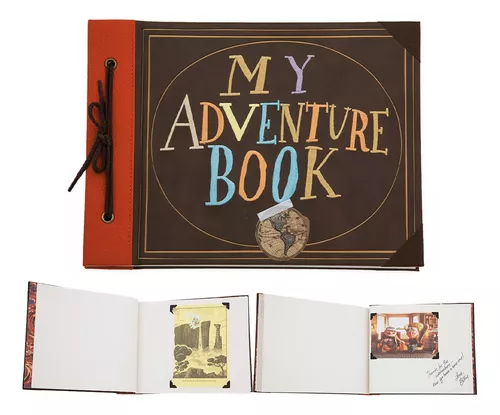 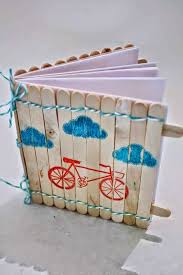 Esta foto de Autor desconocido está bajo licencia CC BY-NC-ND
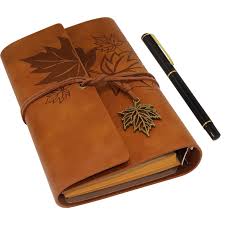 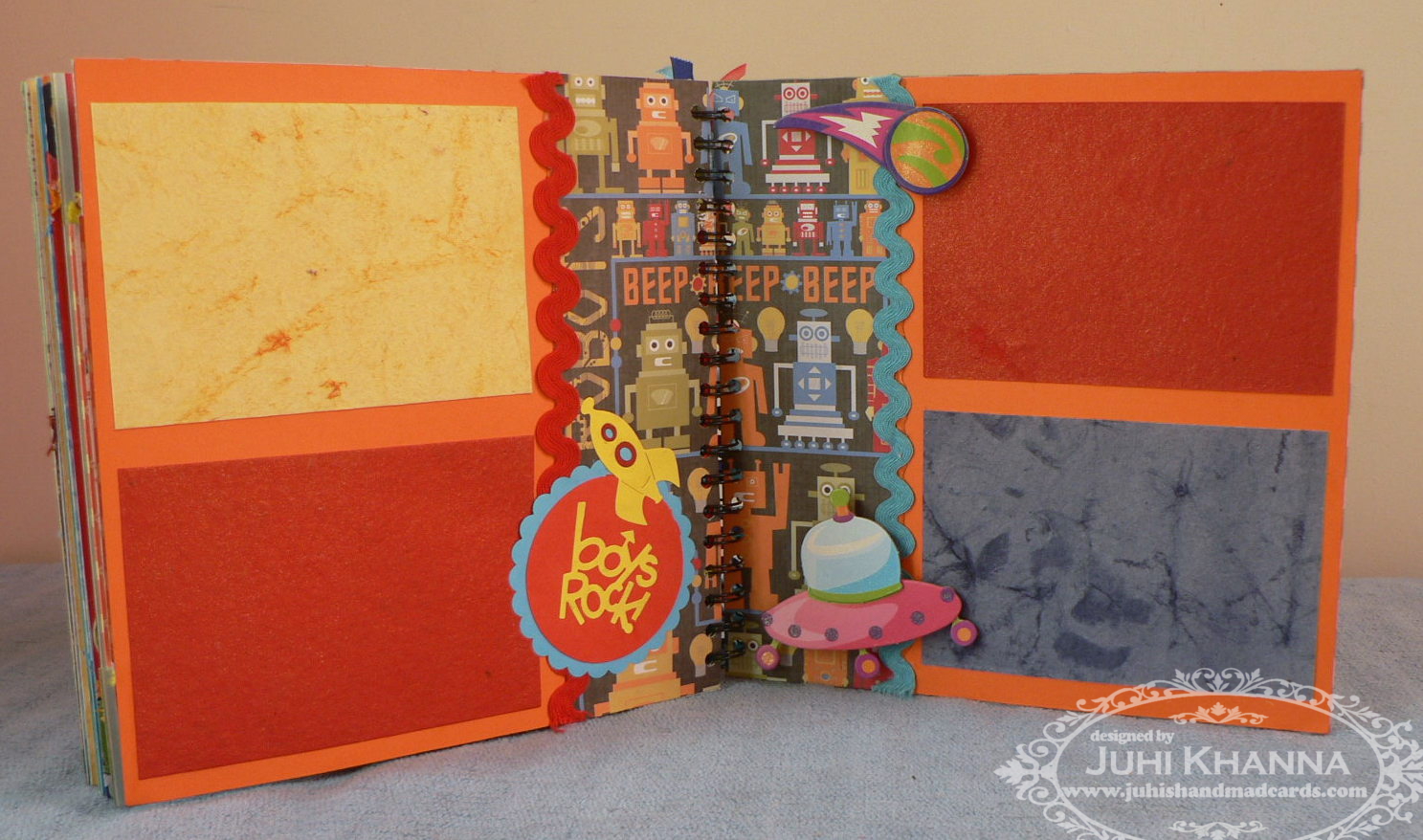 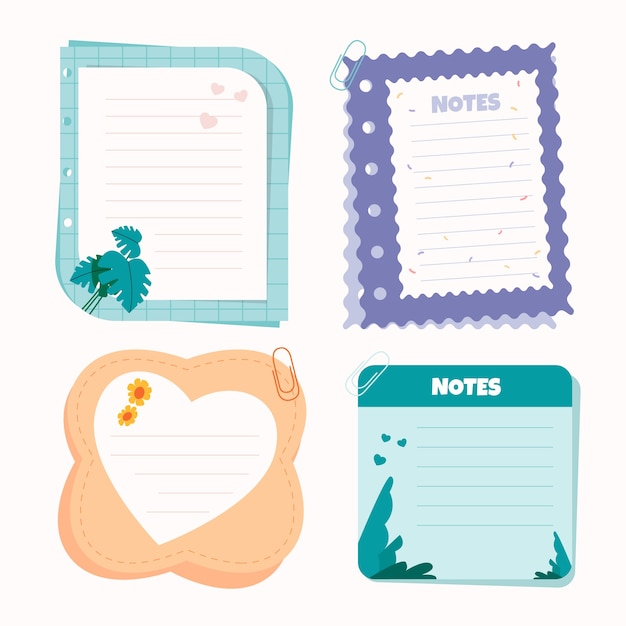 Notas informativas_Contenido de clase, formato A6 o A5 pegado en el bocetero
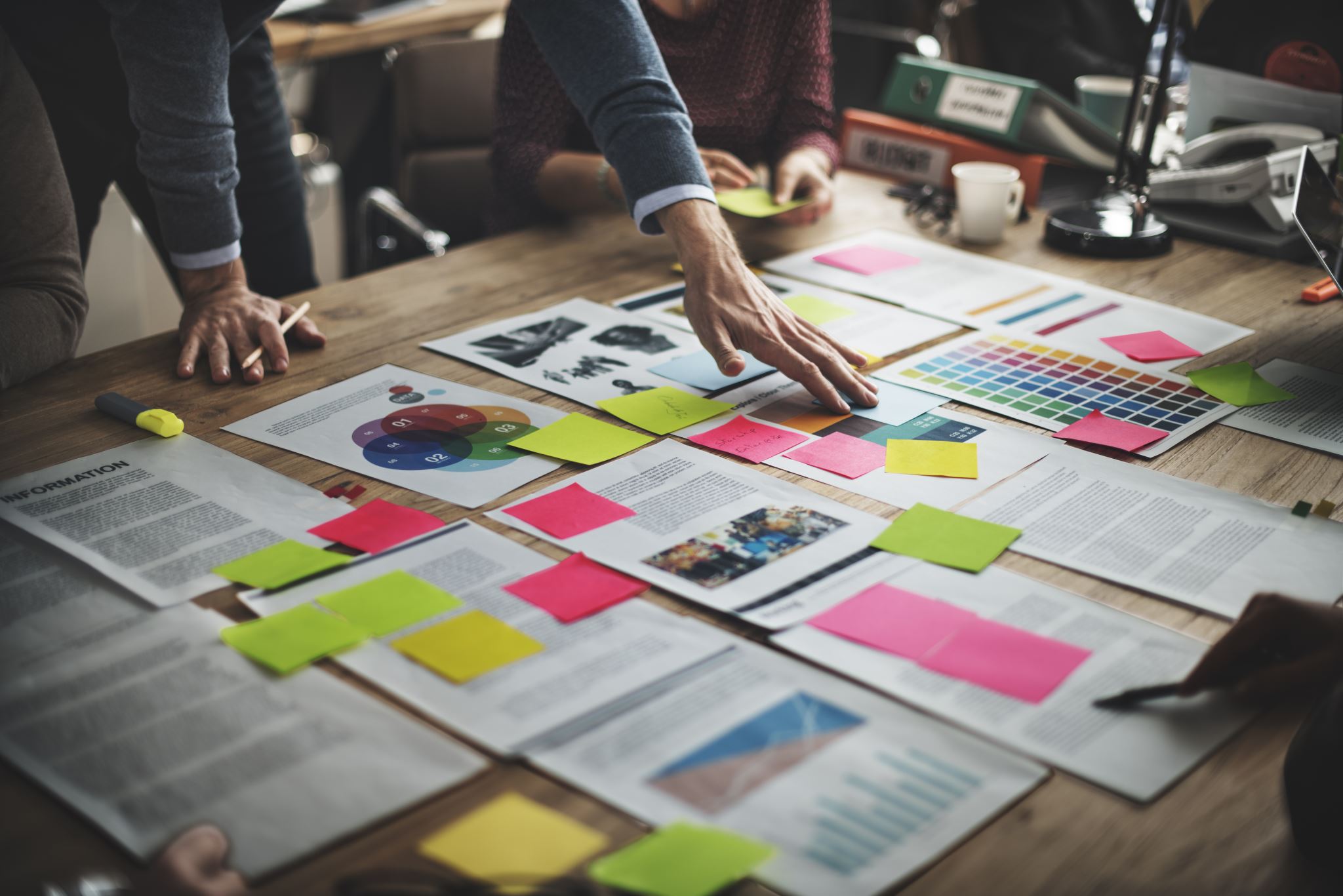 Presentación del sílabo